Advanced Measurement Modes
Bruce Thomas
Gary Garrison
Advanced Measurement Modes
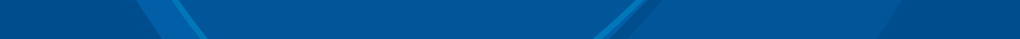 Trackers
Arms
Instrument Combinations
Importing Measurements
Trackers
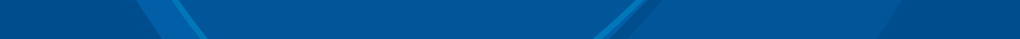 MP command string
SA Remote for Tracker
Edge measurement
Level 
High Point
Single Point Circle
3-Plane Points
Trackers, cont’d
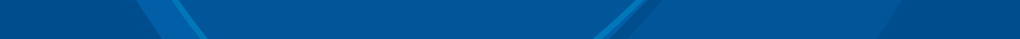 Hidden Point
Geometry Trigger(supersedes Cross Section)
Auto Proximity
Auto-rename
Points vs. vectors
Proximity Trigger
Externally Triggered
MP command string
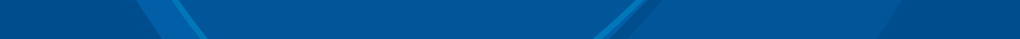 SA Remote for Tracker
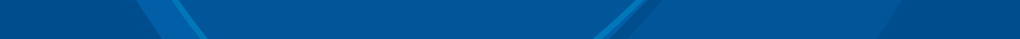 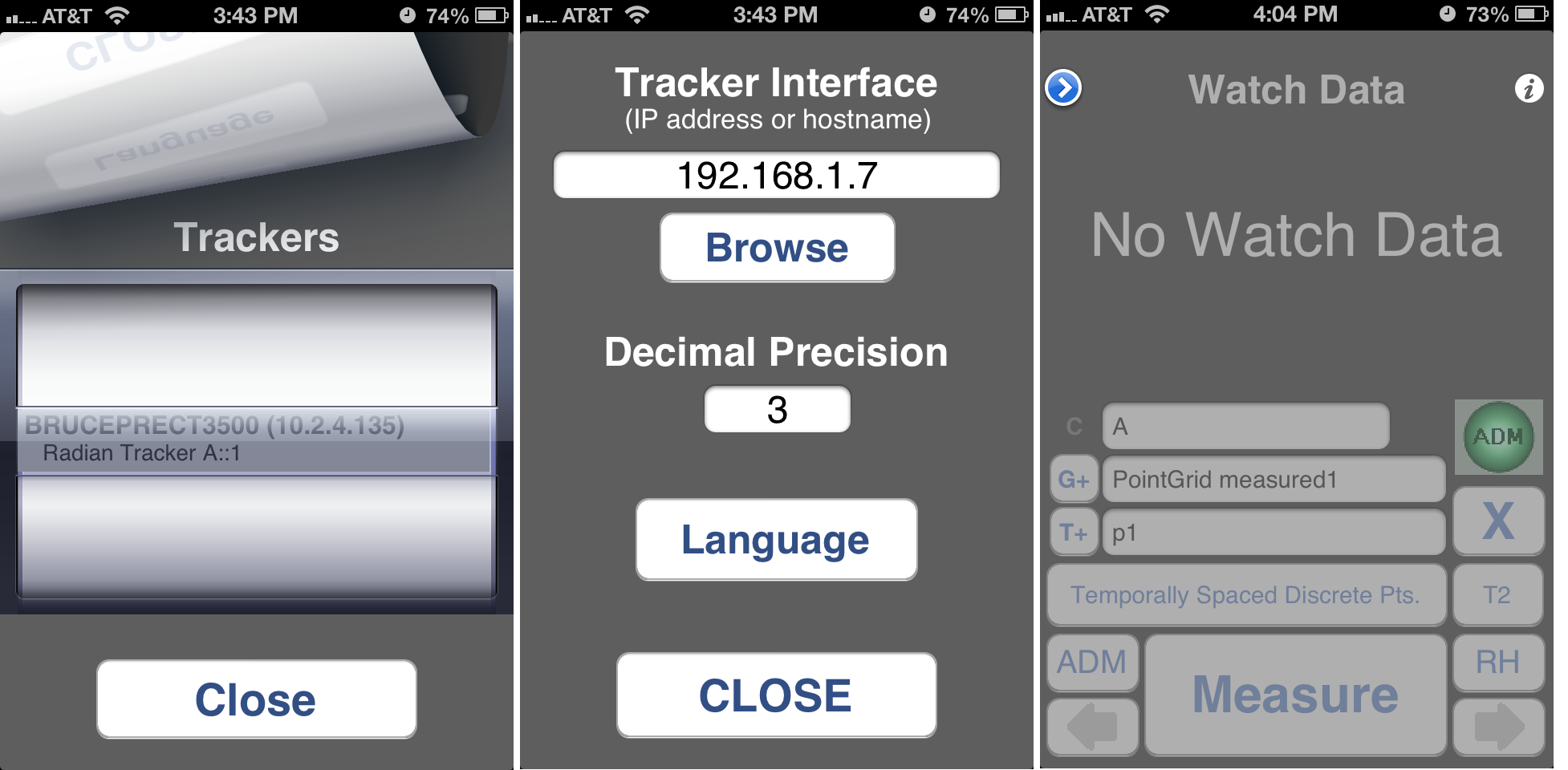 Edge measurement
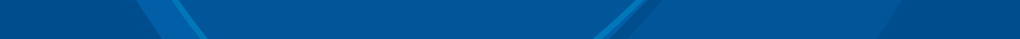 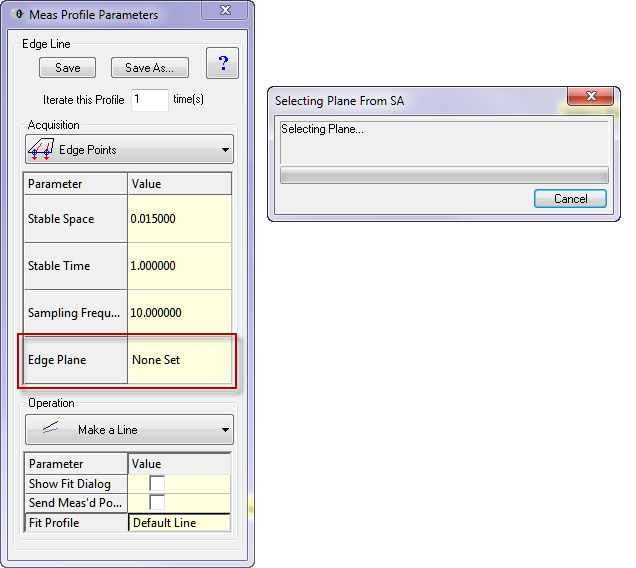 [Speaker Notes: Point out Iterate, Acquisition & Operation generally, then Edge measurement profile specifically.]
Level
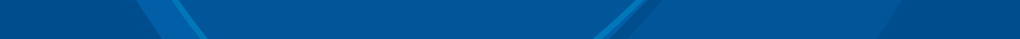 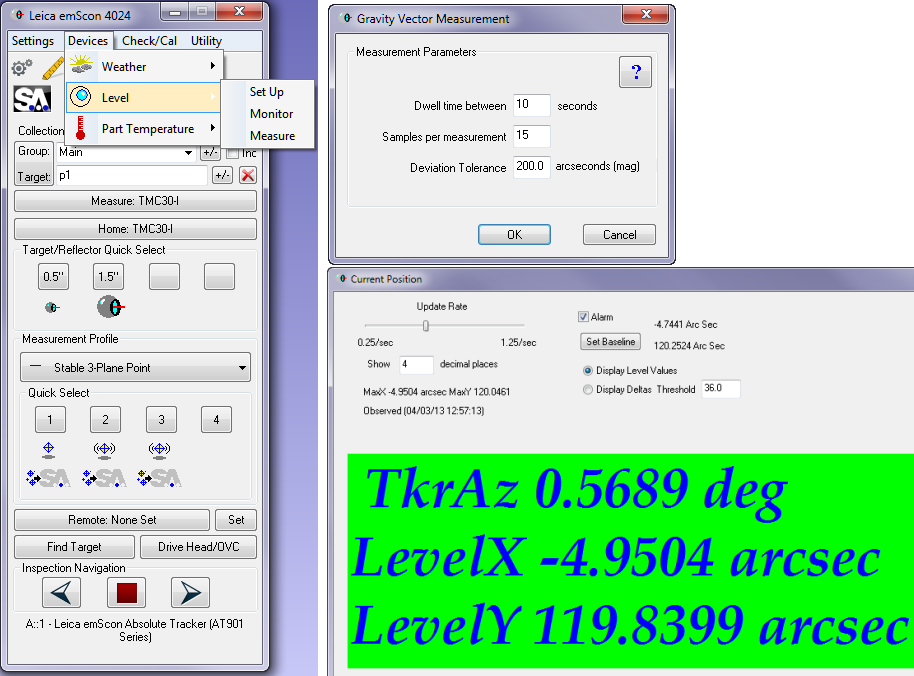 [Speaker Notes: Don’t forget to make the frame active.]
High Point
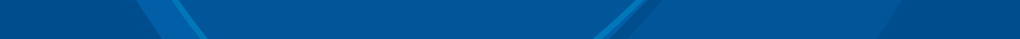 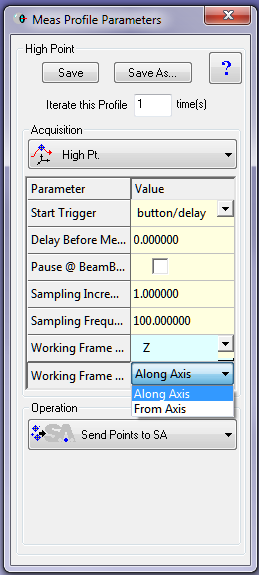 Single Point Circle
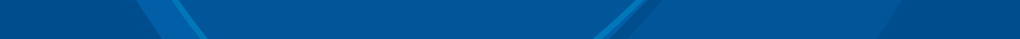 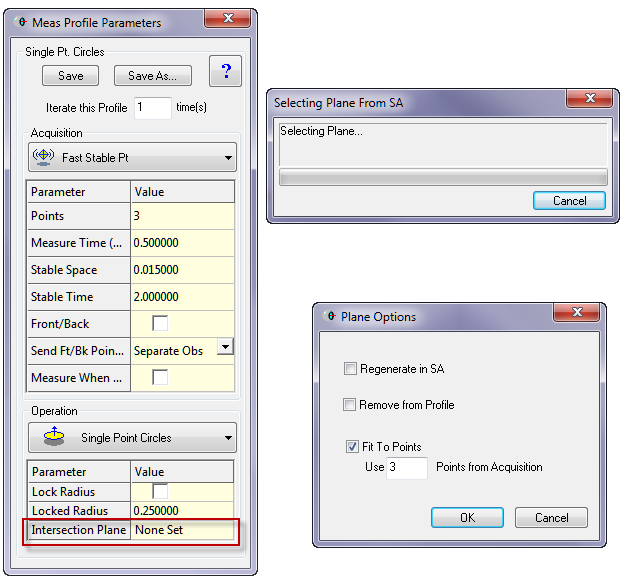 [Speaker Notes: Left click & right click highlighted region.]
3-Plane Points
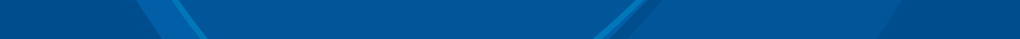 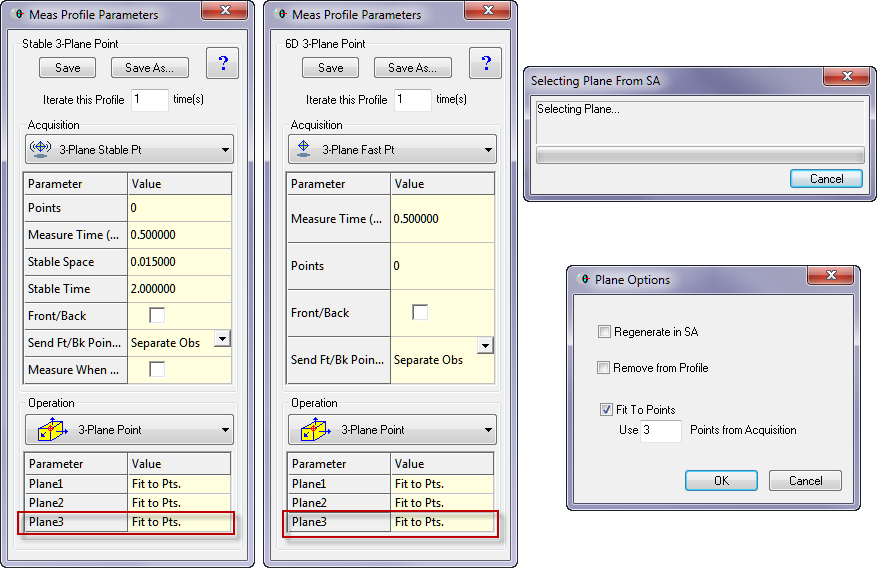 Hidden Point
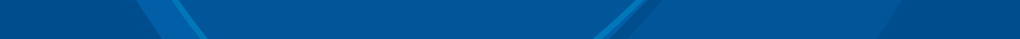 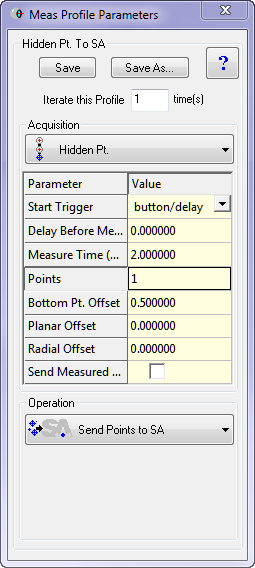 Cross Section/Geometry Trigger
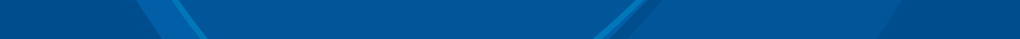 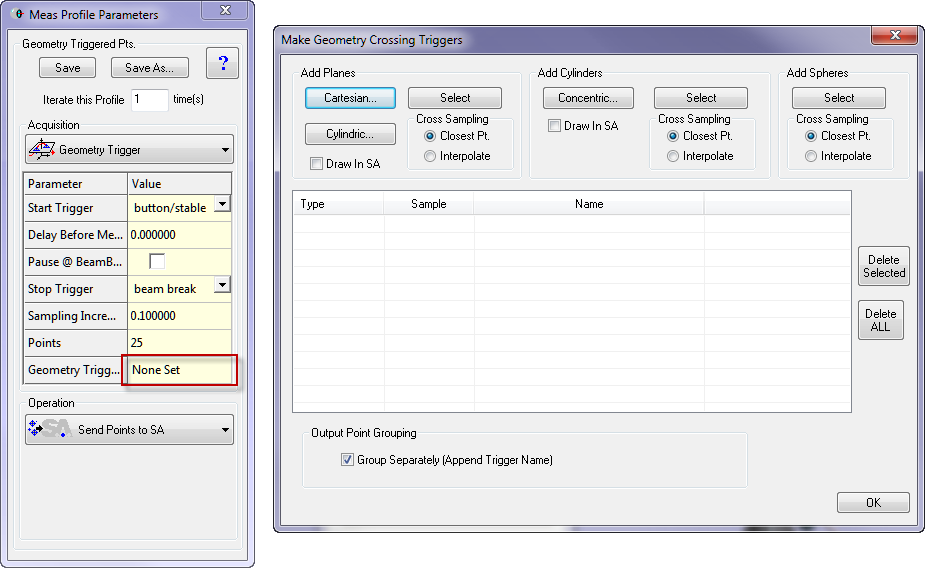 Geometry Trigger, cont’d
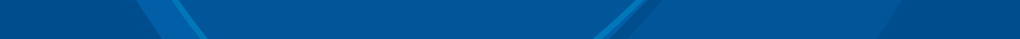 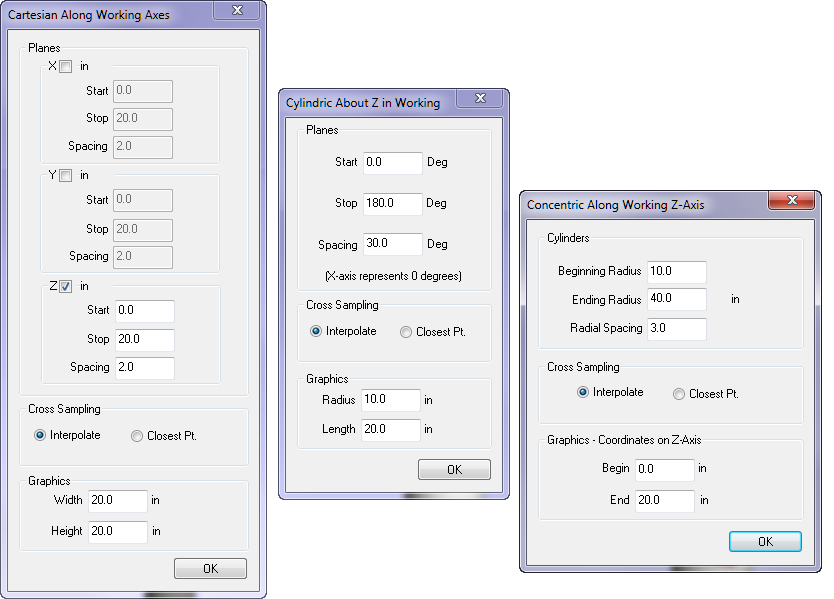 Geometry Trigger, cont’d
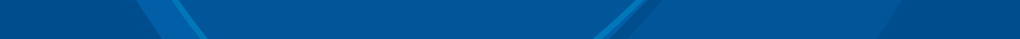 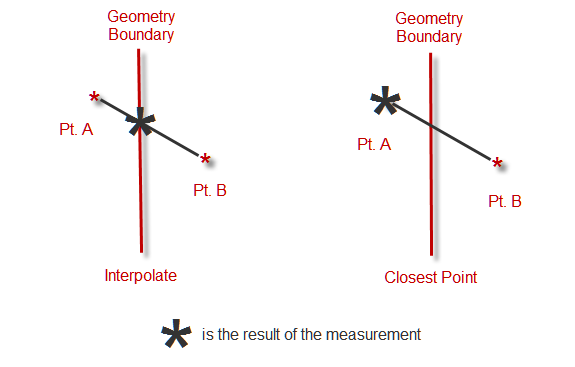 Auto Proximity
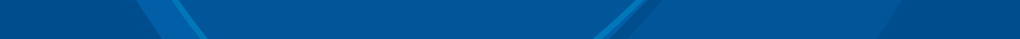 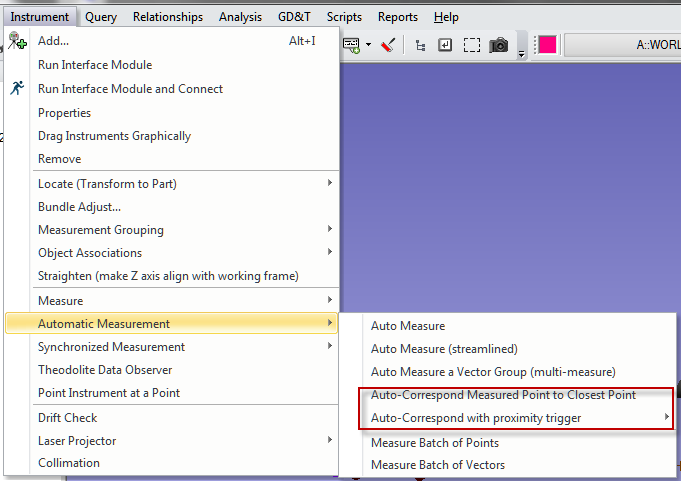 Auto Proximity, Auto-rename
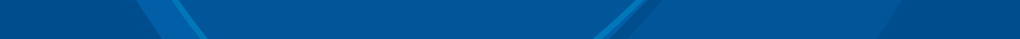 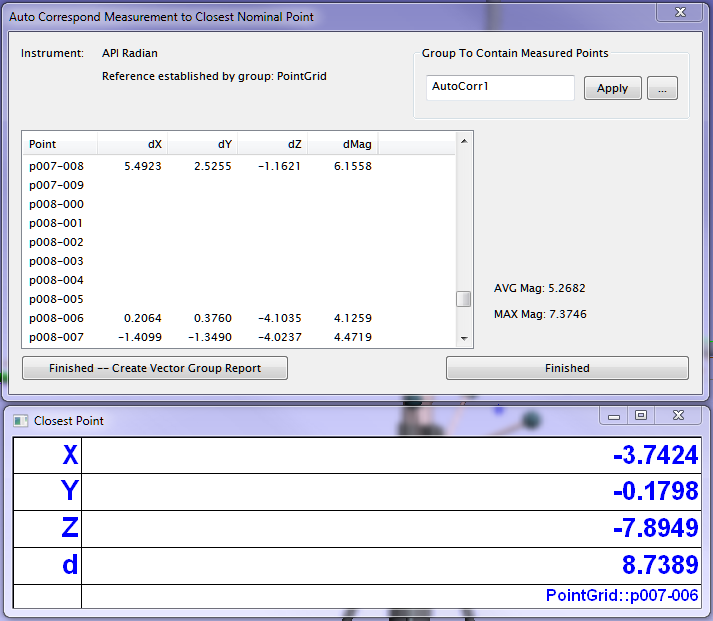 [Speaker Notes: We should probably mention that this is what you get when you choose "Auto-Correspond Measured Point to Closest Point" from previous slide.]
Auto Proximity, cont’d
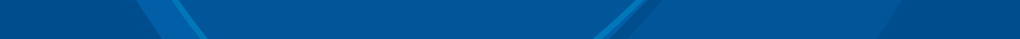 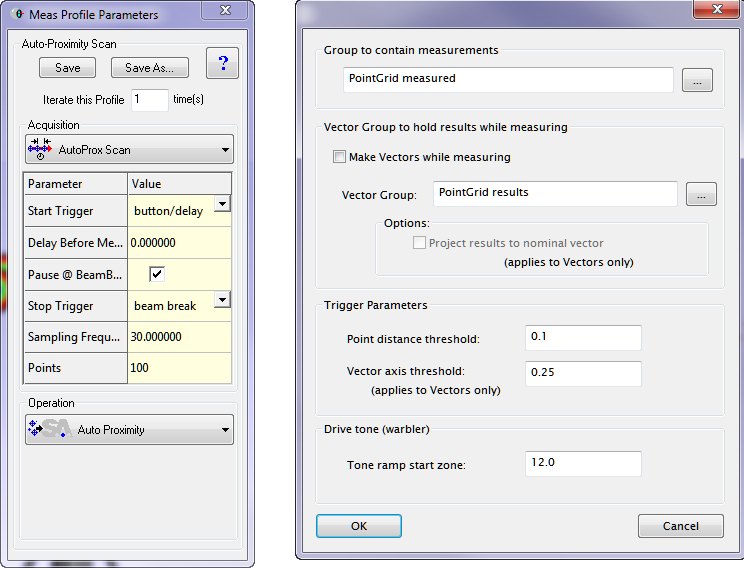 [Speaker Notes: See Bruce.  We should probably mention that these are what you get when you choose "Auto-Correspond with proximity trigger" from the menu.
Note Measure each point only once…]
Auto Proximity, cont’d
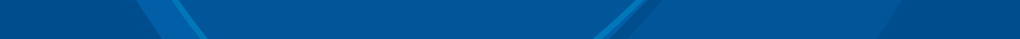 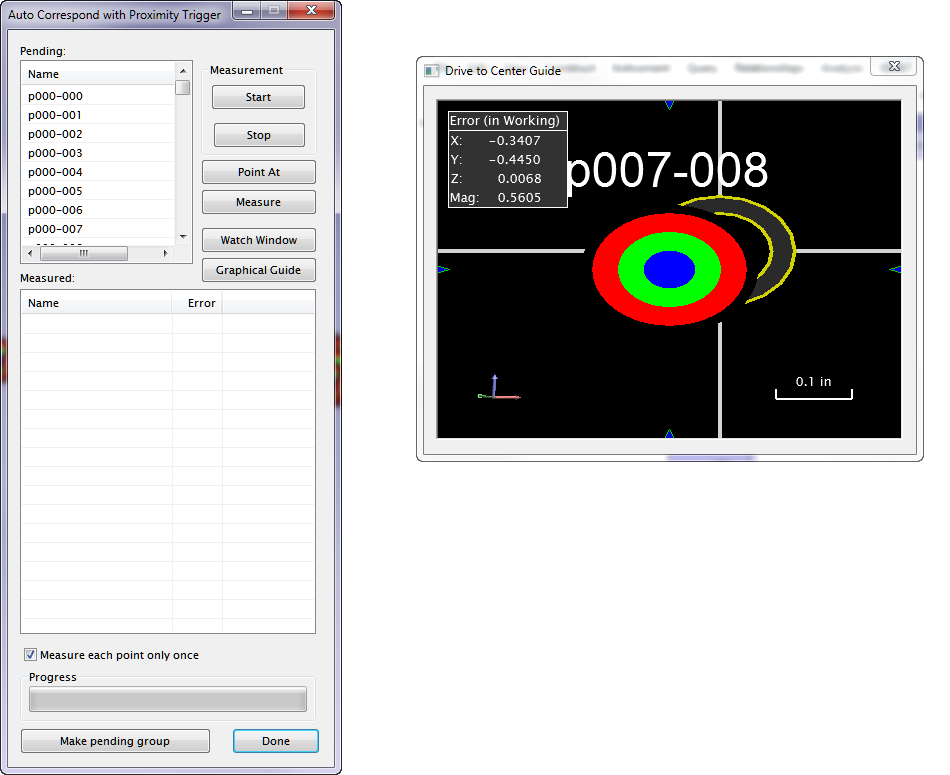 [Speaker Notes: See Bruce.  Which apply for point and vector goals?]
Externally Triggered
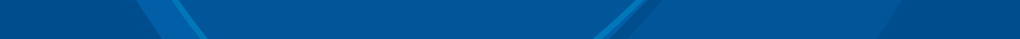 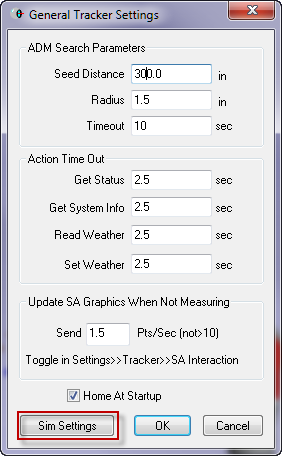 [Speaker Notes: Temporal scan acquisition]
Arm/PCMM
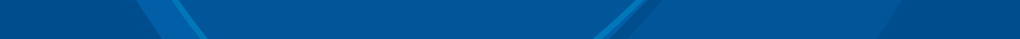 MP command strings
SA Arm Pad
Edge-Line
Single Point Hole
Batch of Points
Section Cut
Geometry Trigger
MP command string
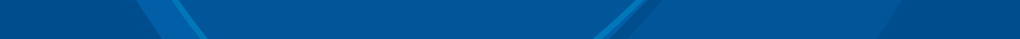 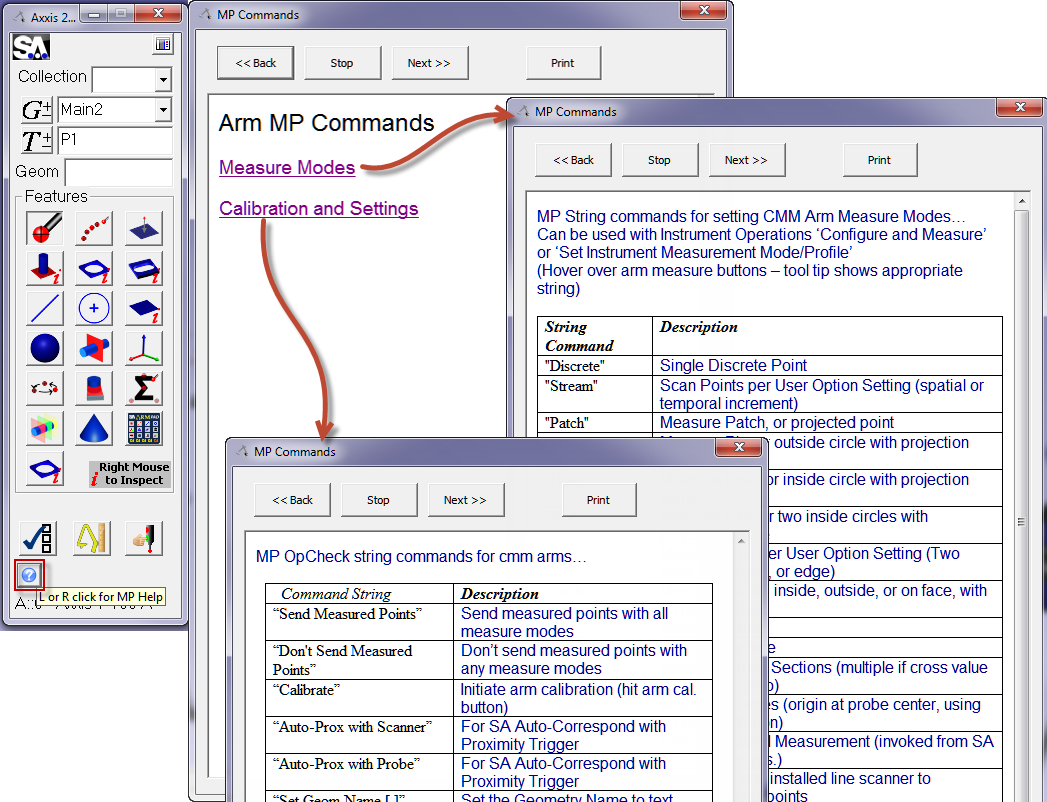 SA Arm Pad
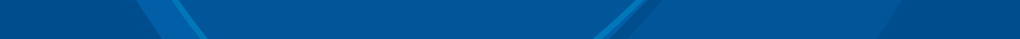 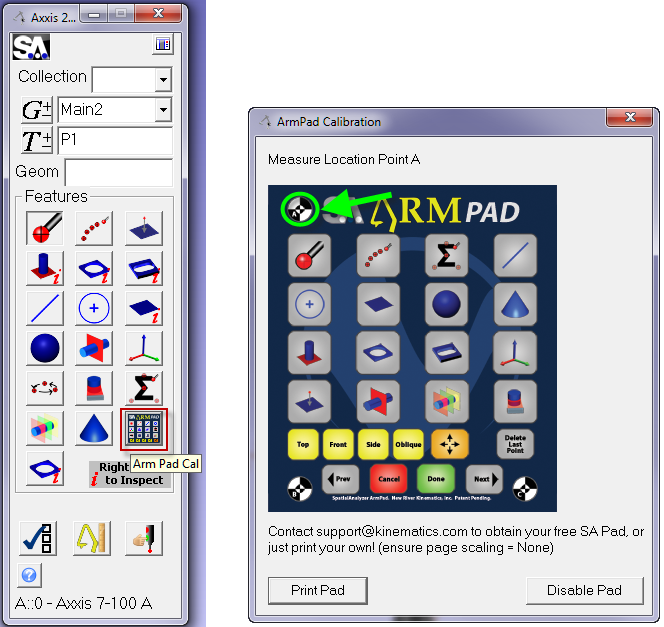 Edge-Line
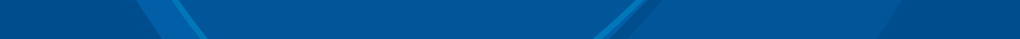 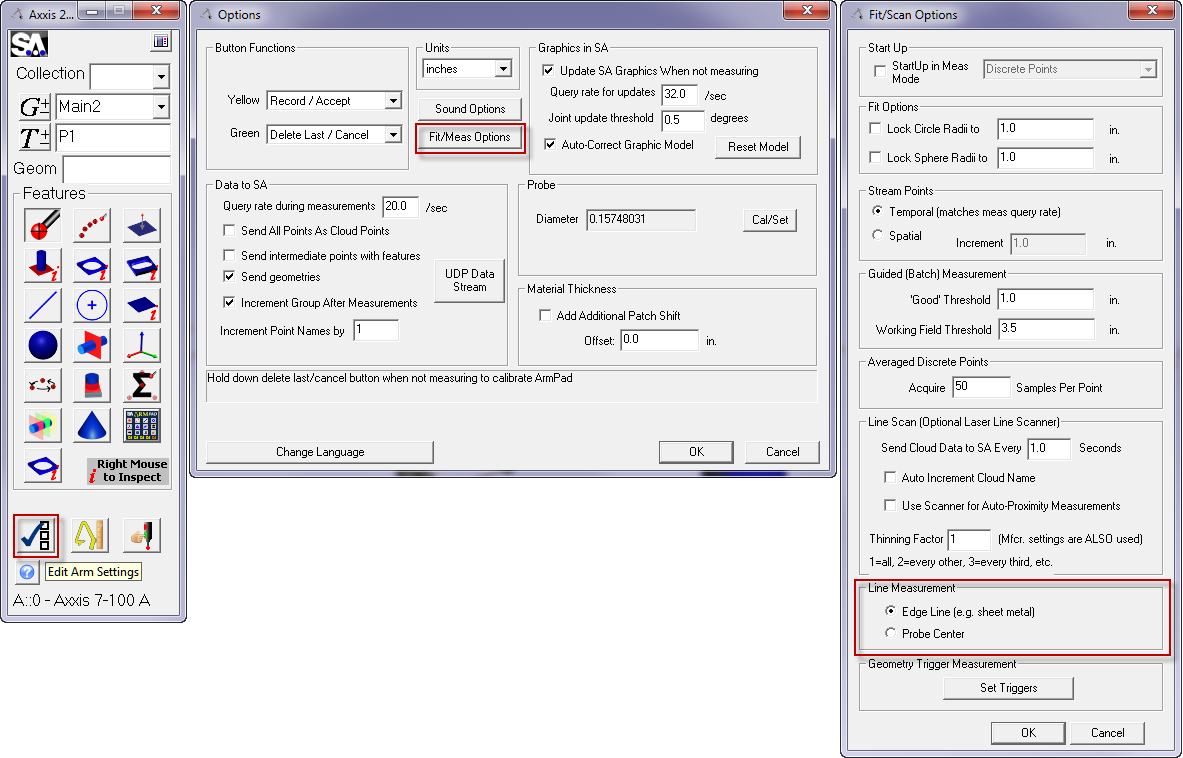 Single Point Hole
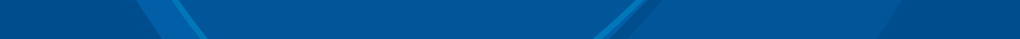 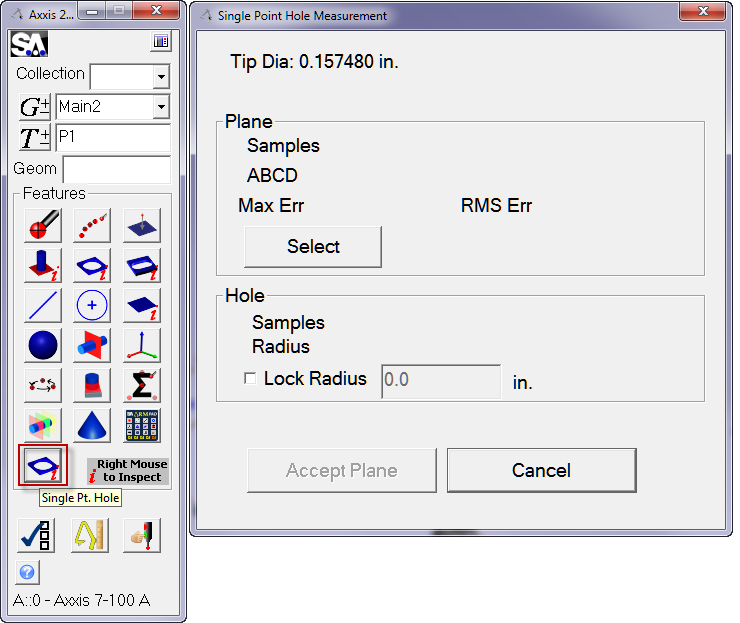 Batch of Points
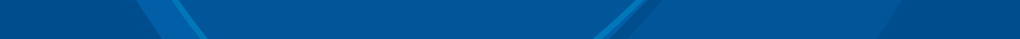 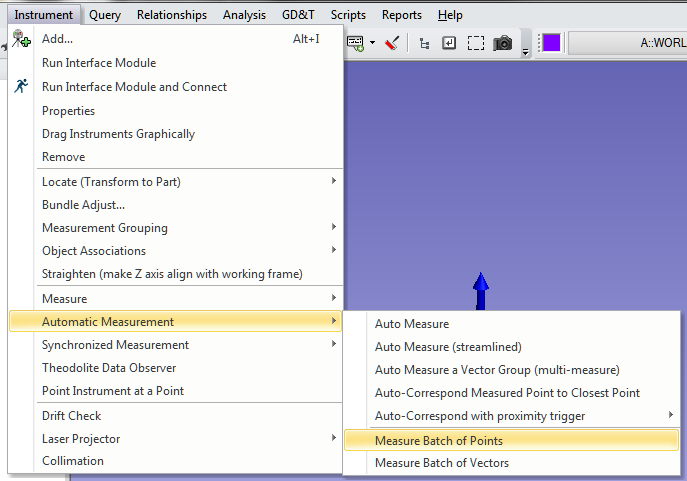 Batch of Points, cont’d
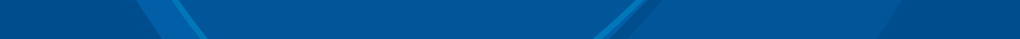 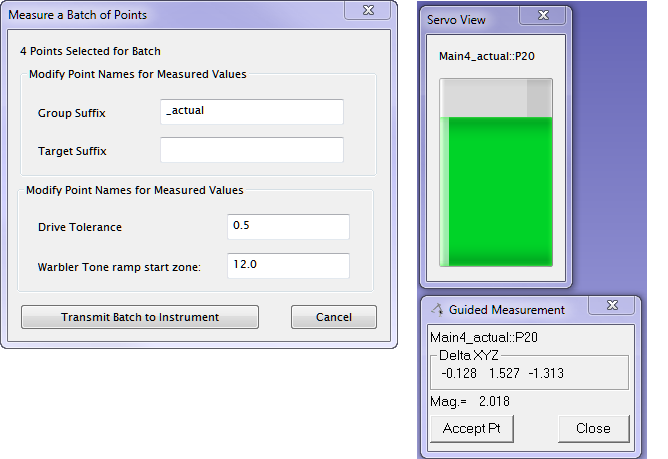 Section Cut
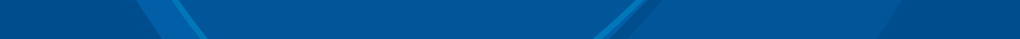 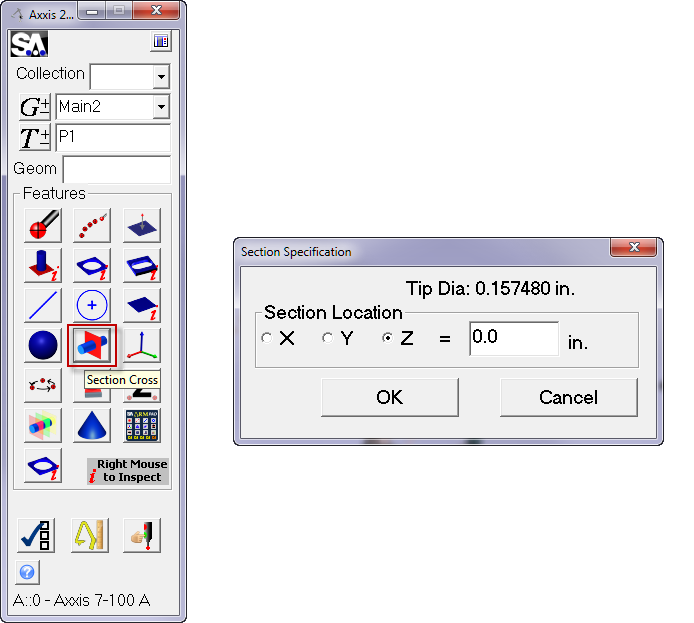 Geometry Trigger
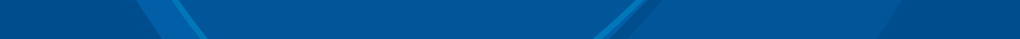 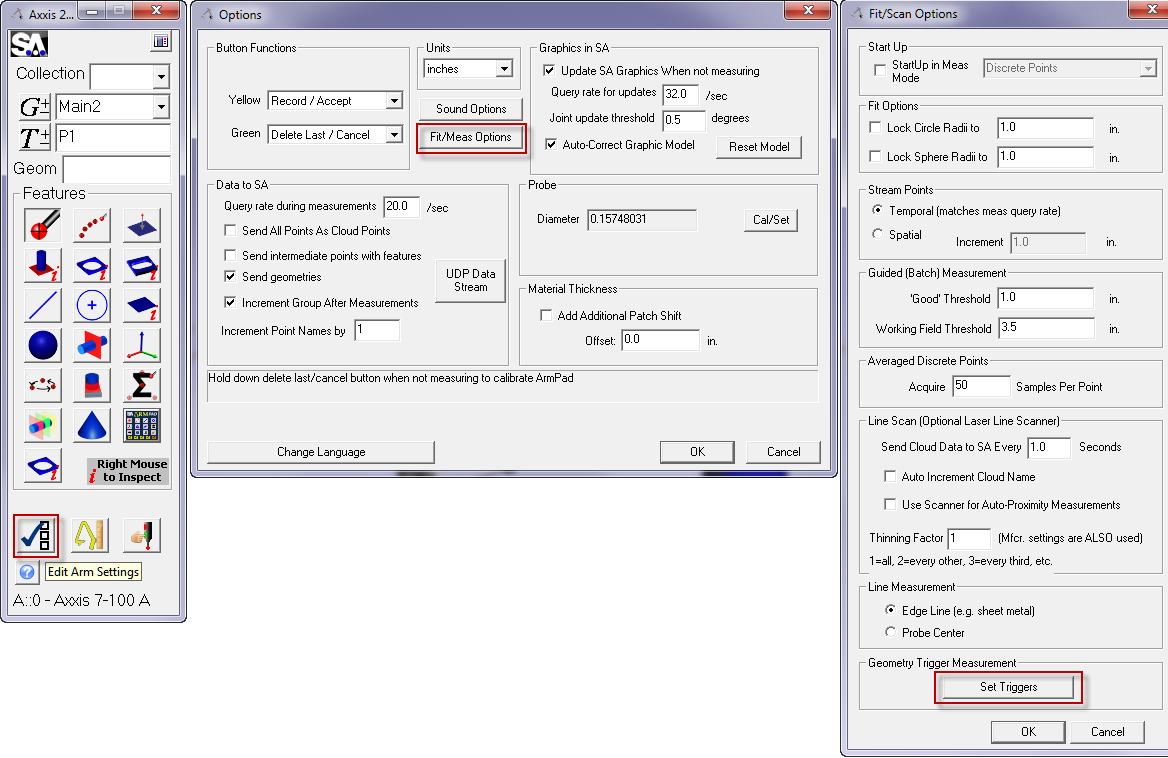 Geometry Trigger, cont’d
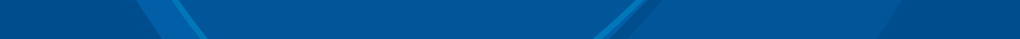 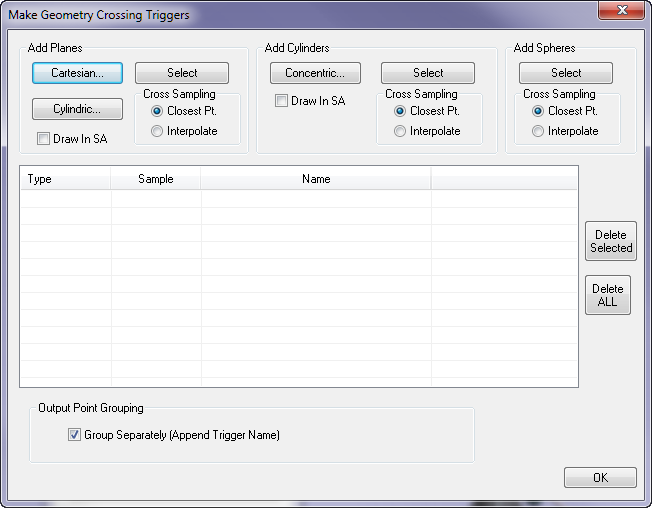 Geometry Trigger, cont’d
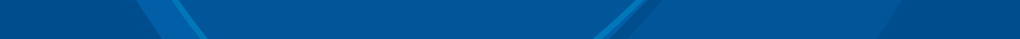 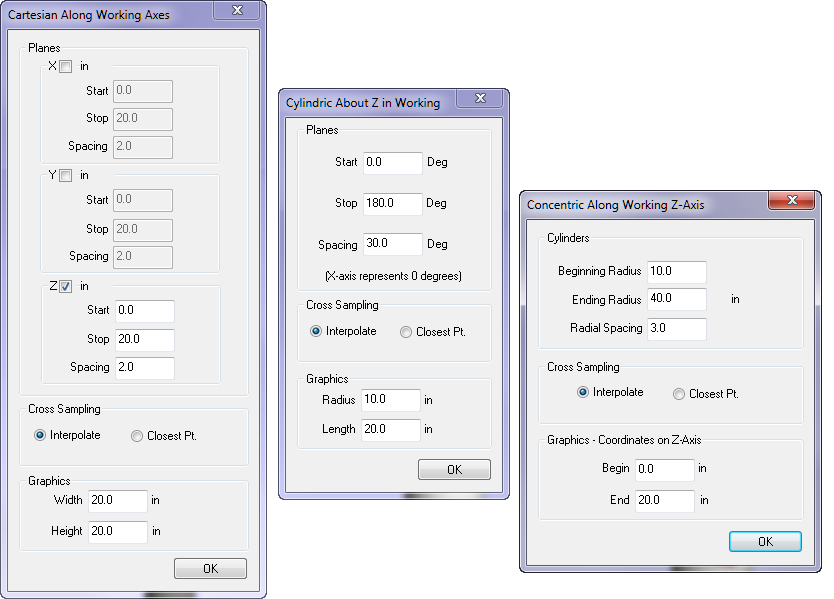 Geometry Trigger, cont’d
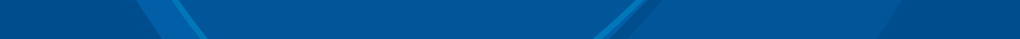 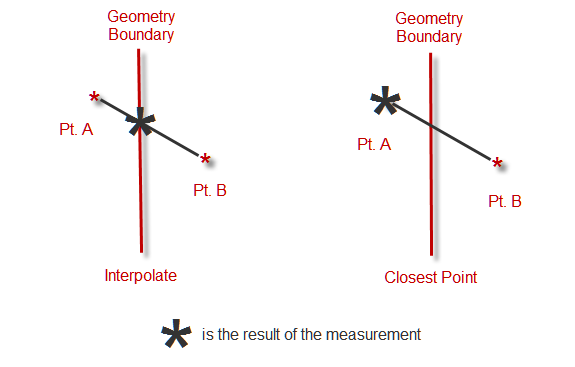 Combining Instruments
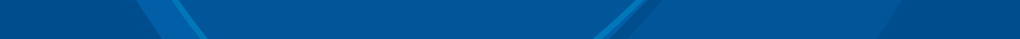 Master-Slave

TransTrack
Single 6D instrument
Three or more Trackers
Single Tracker, Guide in 6D
Master-Slave
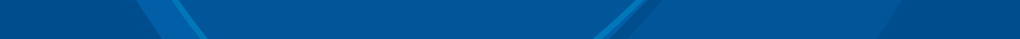 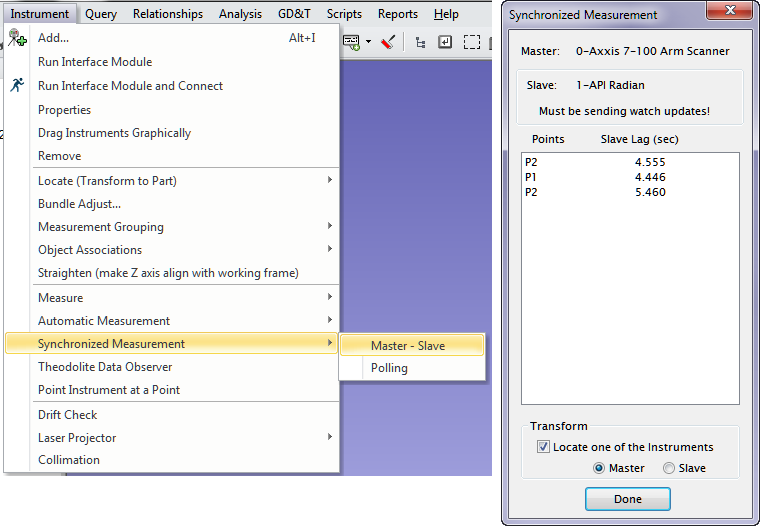 Master-Slave, cont’d
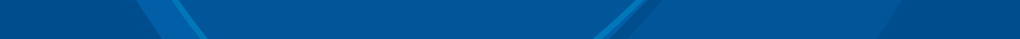 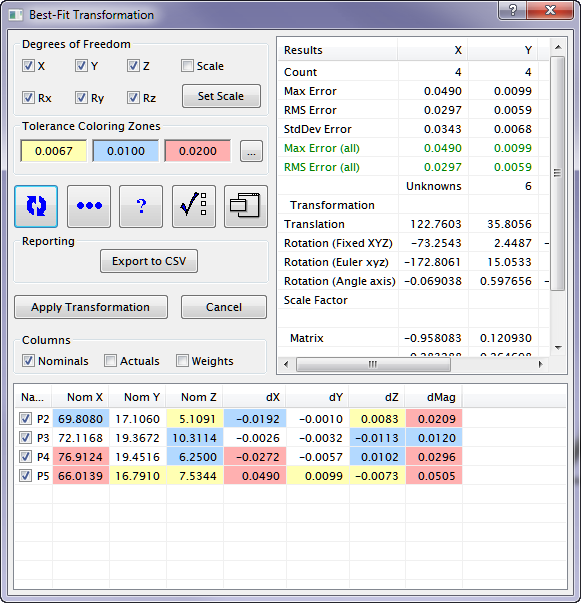 TransTrack
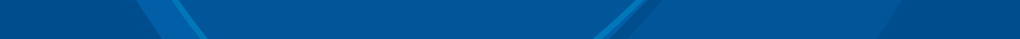 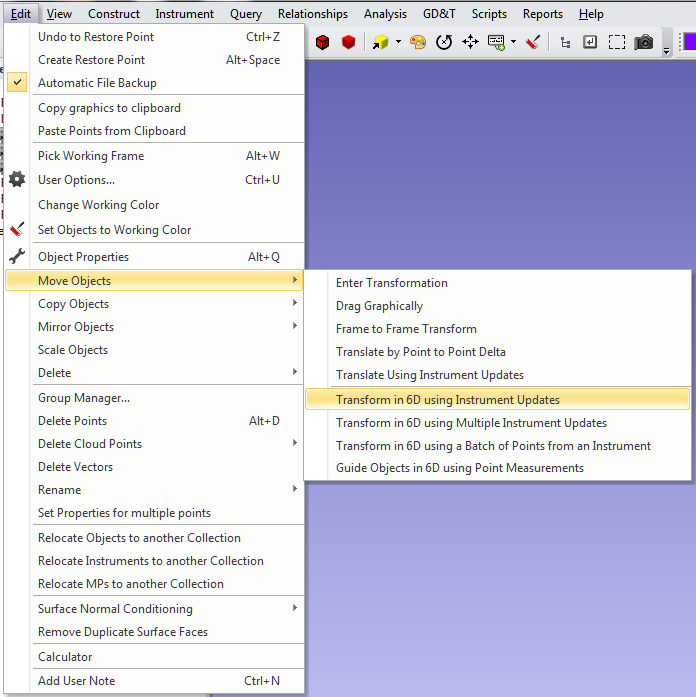 TransTrack, cont’d
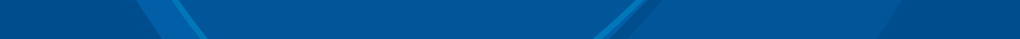 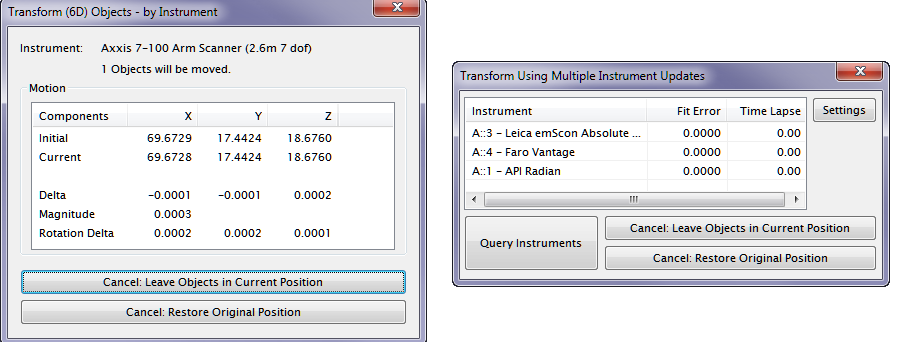 Importing Measurements
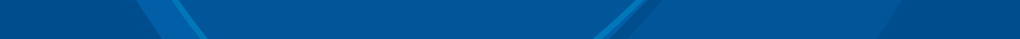 Tracker interface

Theodolite manager
Tracker Import
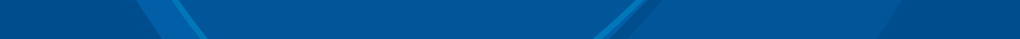 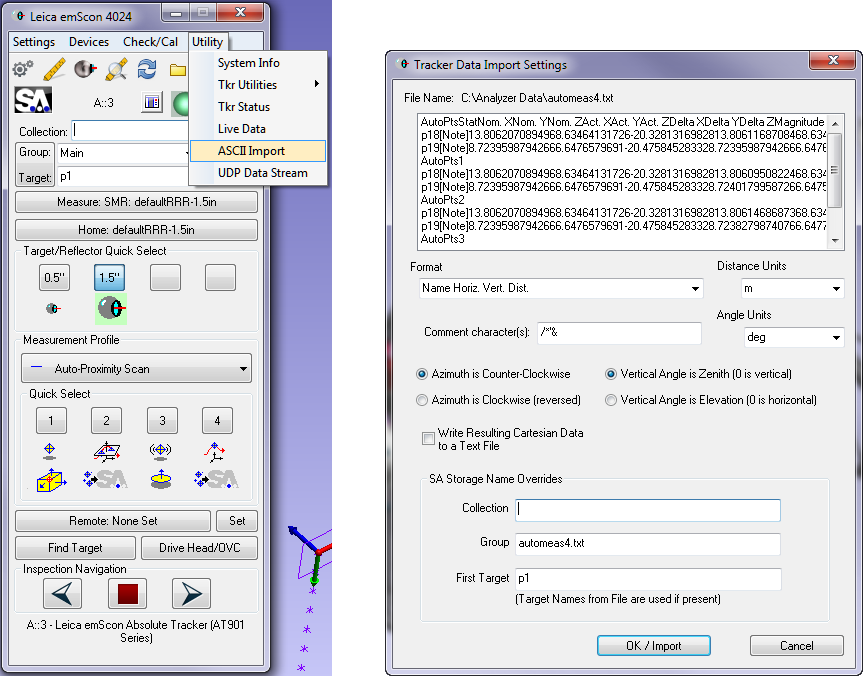 Theodolite Import
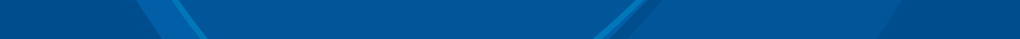 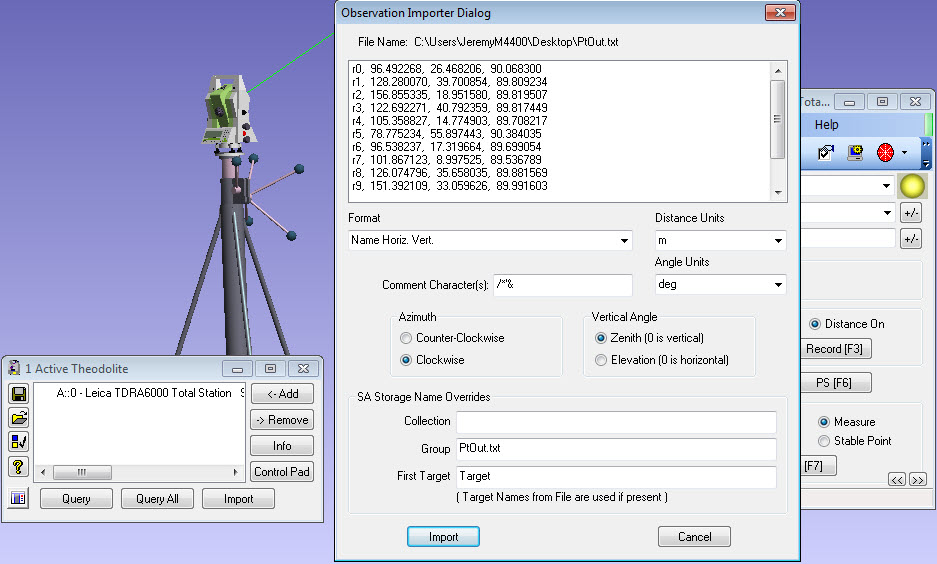 Thank You